Terminology management at NATO IS: Challenges and solutions
Kateline TSIHLIS
11 April 2024
Multiple challenges…
Working in a classified environment
Providing useful information for users with different needs and backgrounds
Integrating NATO Agreed terminology
Managing systematic terminology
Managing knowledge content
Some clarification…
Translation Service’s Terminology Unit
NATO International Staff
NATO Terminology Office
NATOTerm (Agreed Terminology)
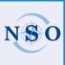 https://nso.nato.int/natoterm/Web.mvc
Working in a classified environment
01.
Challenge accepted !
Dealing with two environments
CLASSIFIED NETWORK
UNCLASSIFIED NETWORK
Master MultiTerm databases
Jérôme (58000 entries)
EN : 84798 terms
FR : 81010 terms
RU : 804
UKR : 11
NS/NR/NU entries
Copy of MultiTerm database 
NU entries only (filtered export)
Updates every 2 weeks
NATO UNCLASSIFIED
24/04/2024  |  PAGE 5
Dealing with two environments
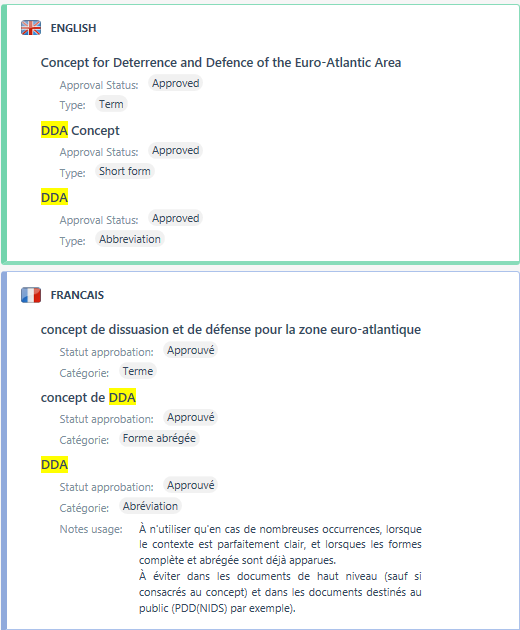 UNCLASSIFIED NETWORK
2nd database (Terms only)
Purpose : Term recognition in Studio
Exported fields : 
Terms
Usage (Preferred / To be avoided)
Usage note
Approval status
Domains
NATO UNCLASSIFIED
24/04/2024  |  PAGE 6
Providing useful information for our users
02.
Challenge accepted !
Our users?
Translators
Interpreters
NATO Staff (coming soon)
NATO UNCLASSIFIED
04/24/2024  |  PAGE 8
Hyperlinks to founding documents/treaties
NATO UNCLASSIFIED
04/24/2024  |  PAGE 9
NATO UNCLASSIFIED
04/24/2024  |  PAGE 10
Related concepts
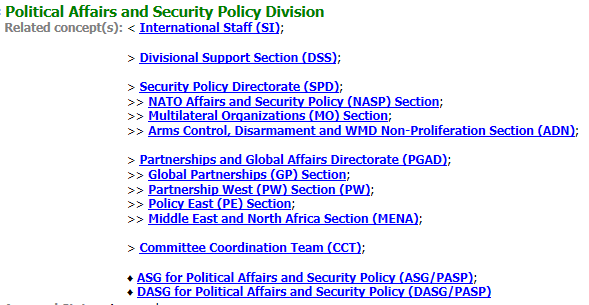 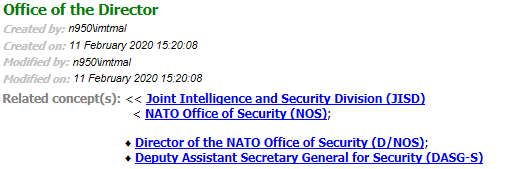 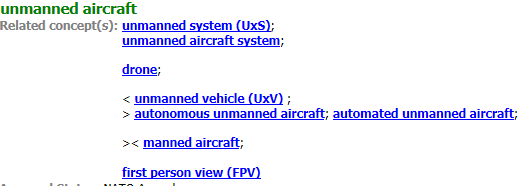 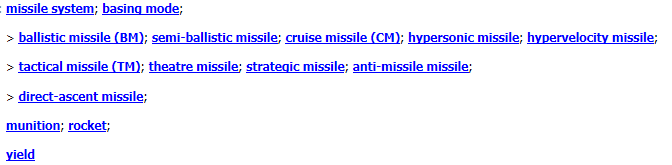 NATO UNCLASSIFIED
04/24/2024  |  PAGE 11
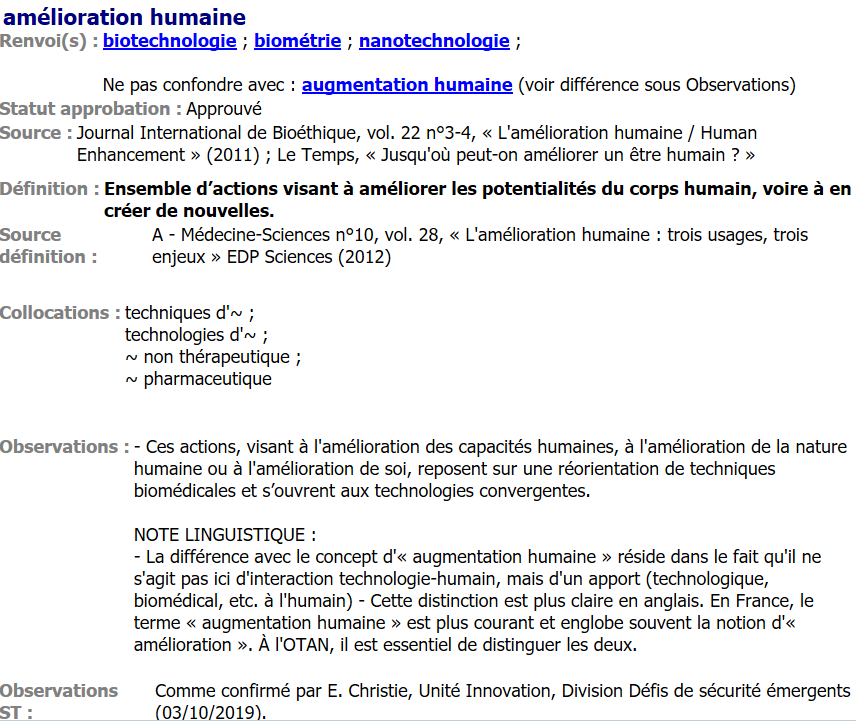 Collocations
NATO UNCLASSIFIED
04/24/2024  |  PAGE 12
Definition / Observations / Linguistic Notes
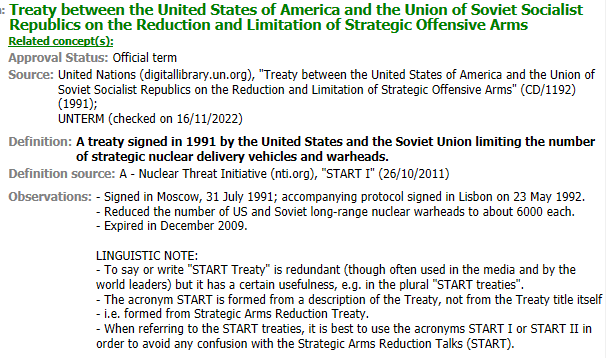 NATO UNCLASSIFIED
04/24/2024  |  PAGE 13
Terminology for NATO IS Staff (coming soon)
Make our terminology available to all NATO Staff
On classified network
Can’t show all types of information
Classified information
Names of our sources/experts
Linguistic information for translators
Information is dispatched into different fields
Specific layout for NATO Staff 
 only shows unclassified content
NATO UNCLASSIFIED
24/04/2024  |  PAGE 14
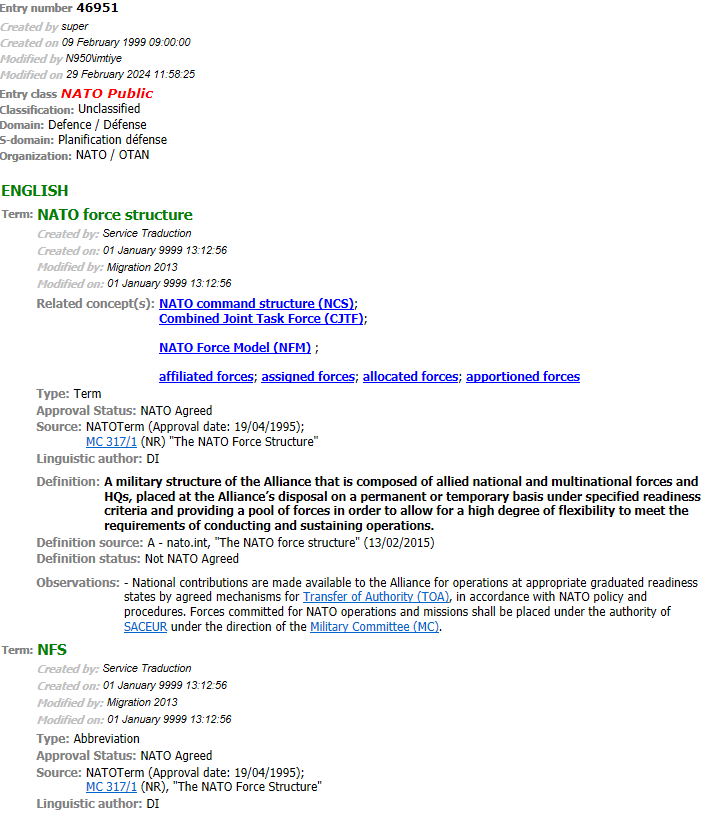 NATO UNCLASSIFIED
04/24/2024  |  PAGE 15
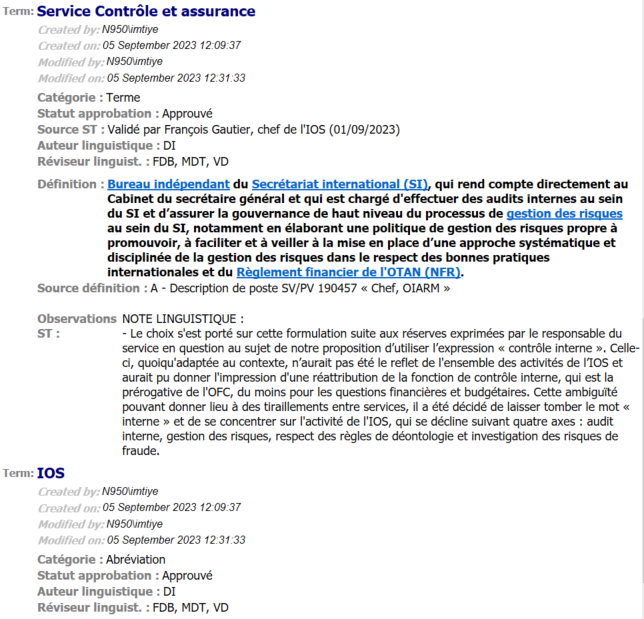 NATO UNCLASSIFIED
04/24/2024  |  PAGE 16
Integrating NATO Agreed Terminology
03.
Challenge accepted !
Challenges…
2 different systems : MultiTrans vs. MultiTerm 
No direct integration into Studio
BUT
Obligation for translators to use NATO Agreed Terminology
NATO UNCLASSIFIED
04/24/2024  |  PAGE 18
…and workarounds
Export and conversion into MultiTerm format
 Direct integration into Studio via Term Recognition
Very long, complex and fastidious task
1 time a year
Copy => no access to real-time updates
NATO UNCLASSIFIED
04/24/2024  |  PAGE 19
Challenges…
…and Workarounds
Different entry microstructure
Duplicates in Master MT Database
Need to indicate that this is NATO Agreed Terminology
Need to add additional information
Specific Approval Status
Specific way of labeling sources
NATO UNCLASSIFIED
04/24/2024  |  PAGE 20
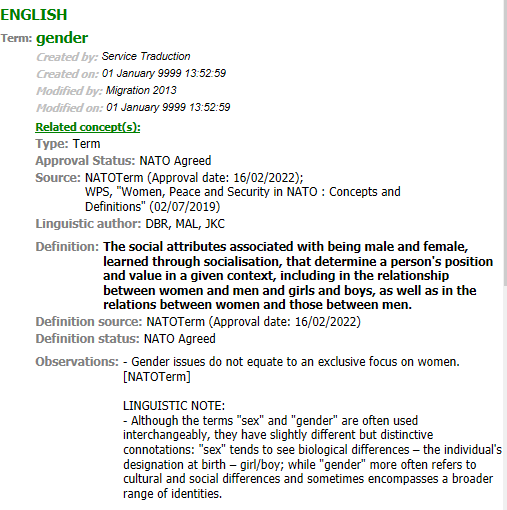 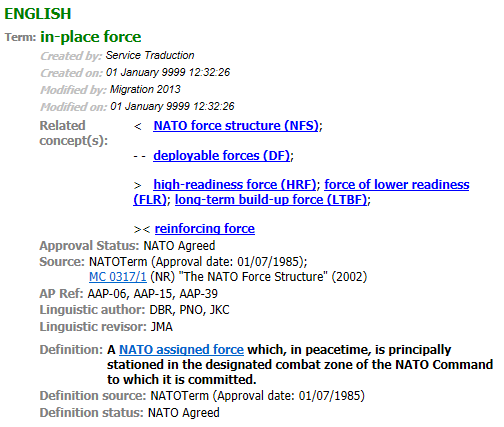 NATO UNCLASSIFIED
04/24/2024  |  PAGE 21
Managing systematic terminology
04.
Challenge accepted !
Challenges…
On-demand terminology work
Little time to get the big picture, more systematic way of working
Terminology management tool not made for the systematic approach, for conceptual relationships
NATO UNCLASSIFIED
04/24/2024  |  PAGE 23
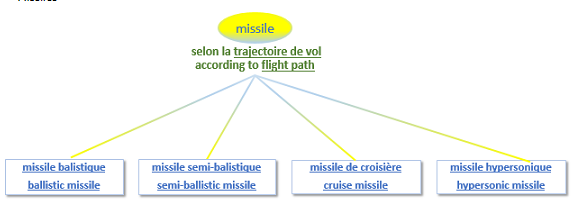 …and Workarounds
Graphic field => notional diagrams
Hyperlinks (Related concepts fields) => conceptual relationships
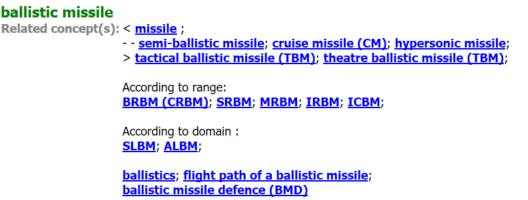 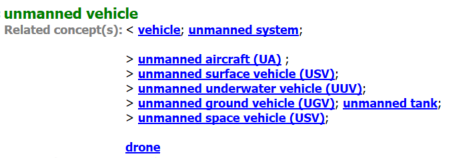 NATO UNCLASSIFIED
04/24/2024  |  PAGE 24
[Speaker Notes: Try to take time for systematic terminology
Missiles
Drones]
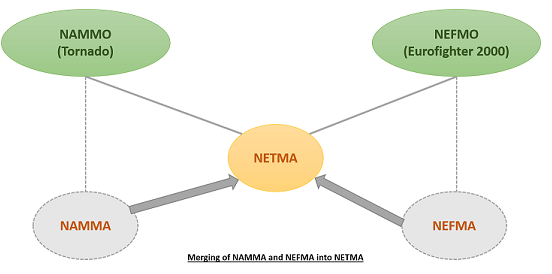 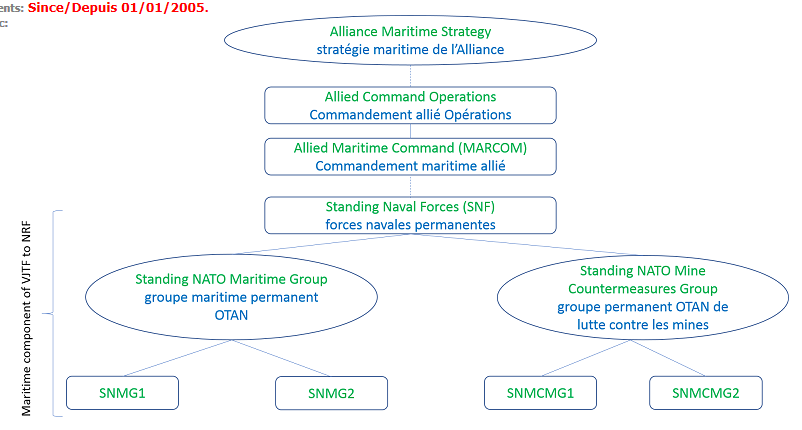 NATO UNCLASSIFIED
04/24/2024  |  PAGE 25
Twisting MultiTerm to your knowledge management needs
05.
Challenge accepted !
Challenges…
Work on missiles
Current databases in place not adapted to missiles
Different names (National name, DoD designation, GRAU designation, etc.
Specific characteristics
NATO UNCLASSIFIED
04/24/2024  |  PAGE 27
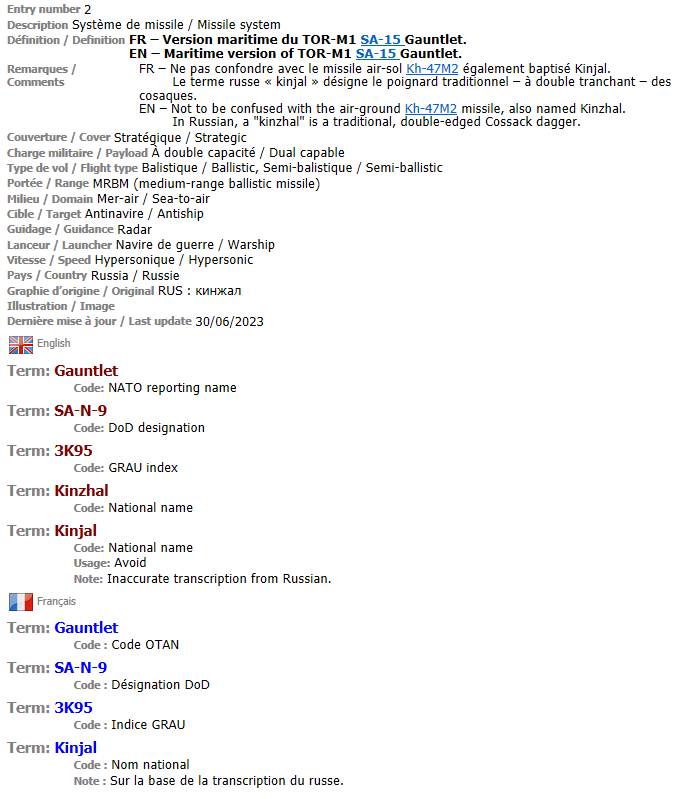 … and solutions!
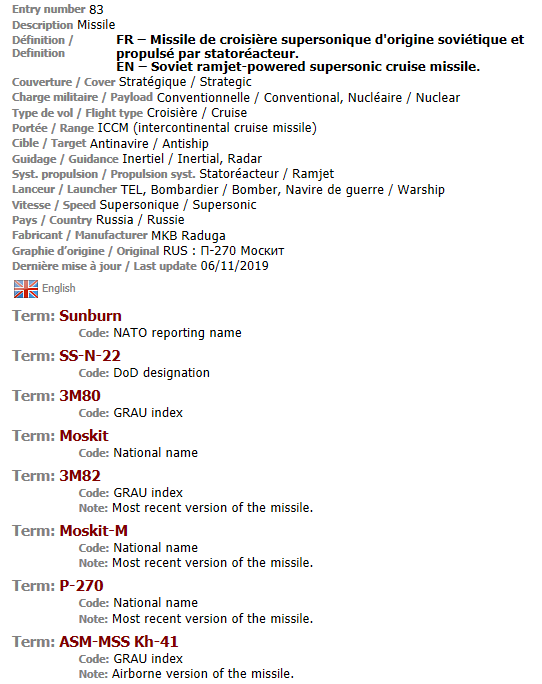 NATO UNCLASSIFIED
04/24/2024  |  PAGE 28
… and solutions!
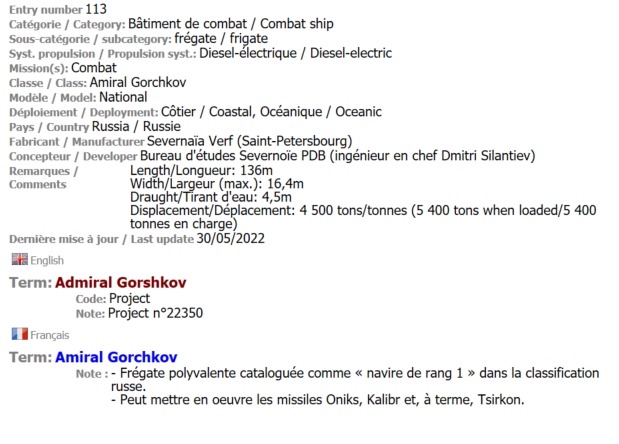 NATO UNCLASSIFIED
04/24/2024  |  PAGE 29
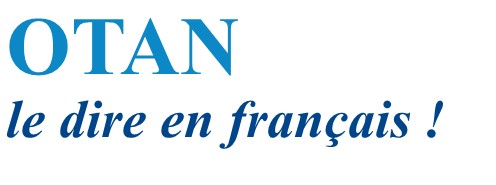 L’info à lire, écouter, regarder… 
en français ! 
Abonnement : utd-sdt@hq.nato.int
Articles
Books
Podcasts
Vidéos
Origin of words or expressions
Articles on French in Allied countries
Focus on a specific theme
Terminology
Play with French language

Defense
Geopolitics
Technology
NATO UNCLASSIFIED
04/24/2024  |  PAGE 30
Thank you for your attention !Any questions?
tsihlis.kateline@hq.nato.int